Jméno autora: Mgr. Olga BayerlováDatum vytvoření: 22.04.2013
Číslo DUMu: VY_32_INOVACE_09_AJ3E
Ročník: II.
Anglický jazyk
Vzdělávací oblast: Jazyk a jazyková komunikace
Vzdělávací obor: Anglický jazyk
Tematický okruh: Test
Téma: Roční období 
Metodický list/anotace: Prezentace určená pro opakování pomocí projekce PC nebo formou vytištění pracovního listu s následnou kontrolou. Vhodné k procvičování a doplnění slovní zásoby.
Seasons of the yearPick your two favourite seasons and describe them
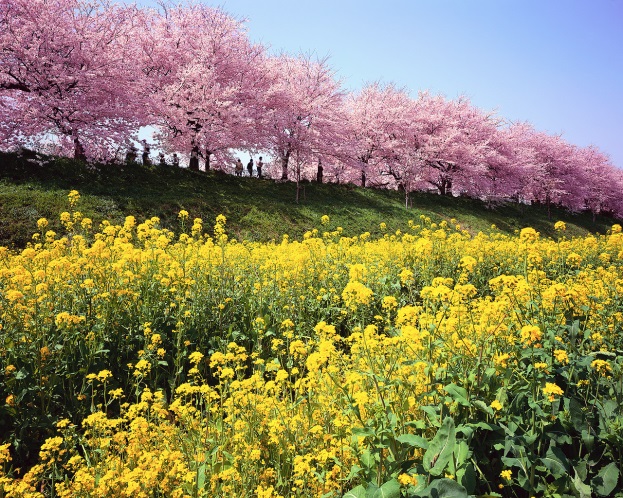 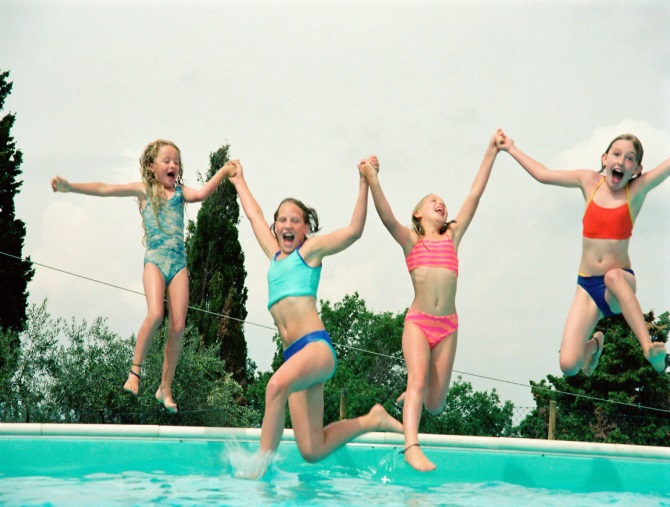 months
weather
clothes
activities
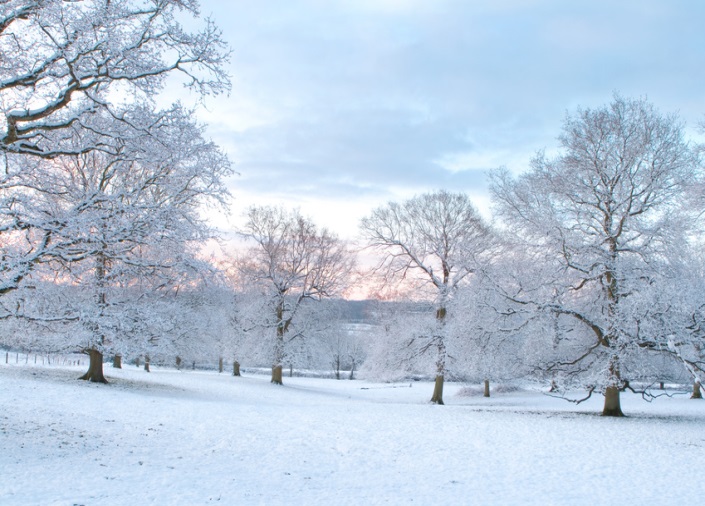 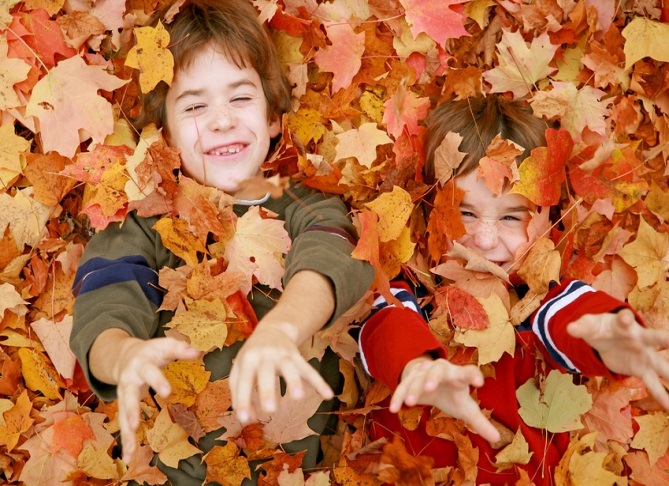 Seasons of the yearHelping words
months
January, February…
weather
windy, cloudy…
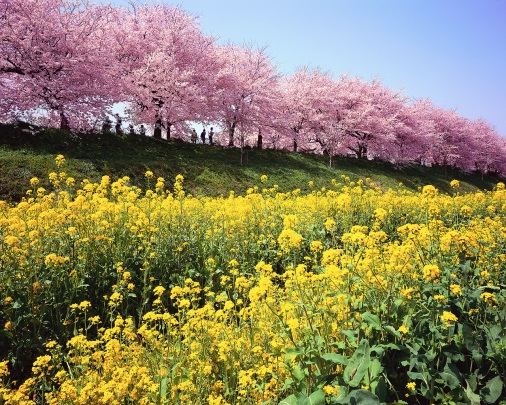 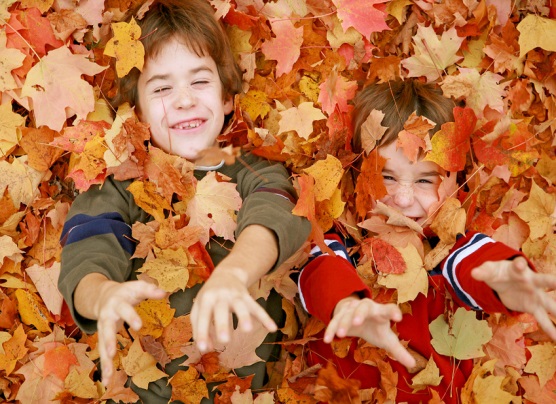 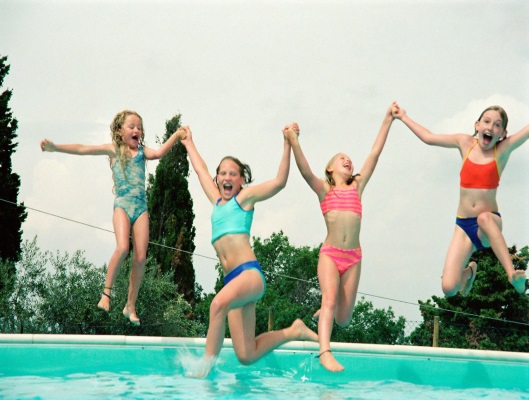 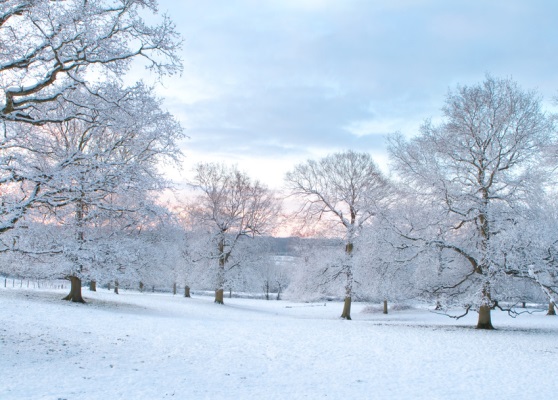 activities
skiing, running…
clothes
jacket, t-shirt…
Seasons of the yearHelping questions
What do you usually do in this season?
What is the weather often like?
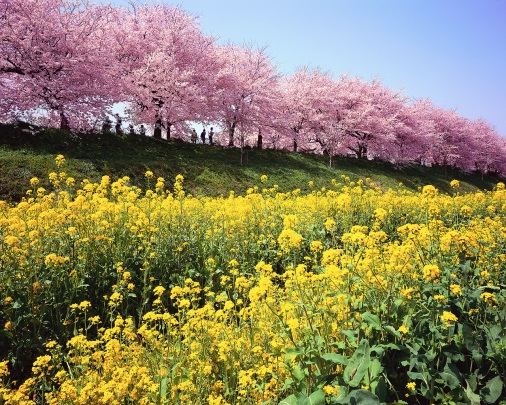 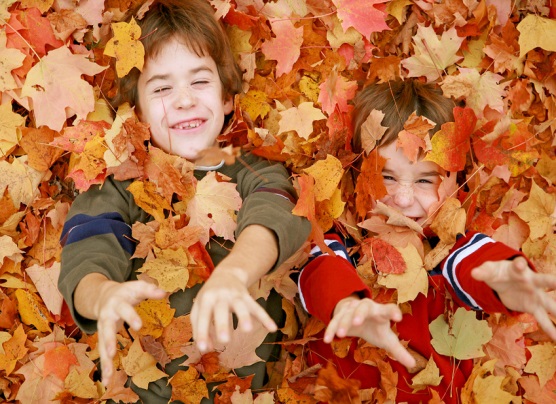 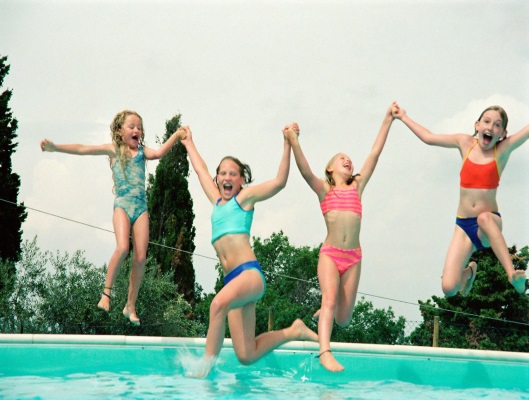 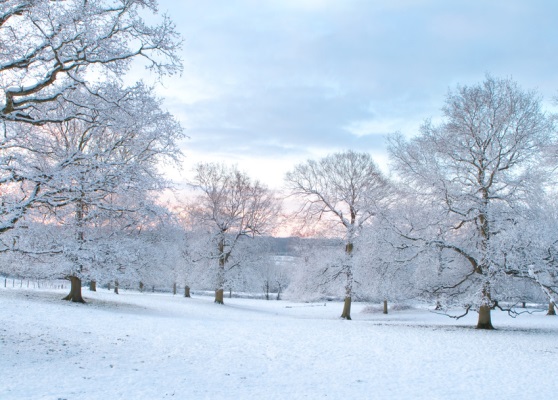 How do you spend your free time?
What do you wear?
Citace:
Zdroj obrázků: MS Office, Verze: 14.0.6129.5000 (64bitová verze)